EXCLEFIL 2025
XXXIII EXPOSICIÓN FILATÉLICA REGIONAL DE CASTILLA Y LEÓN
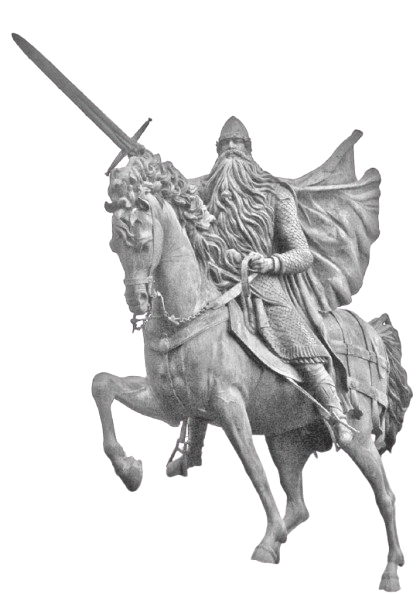 Sala de Exposiciones del Teatro Principal
Burgos, 24-26 de abril
Organizadores:
Patrocinador:
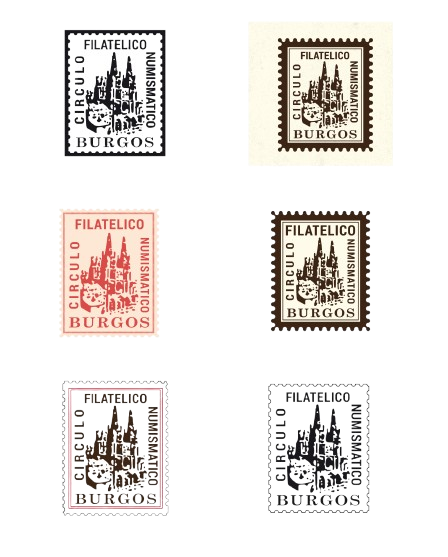 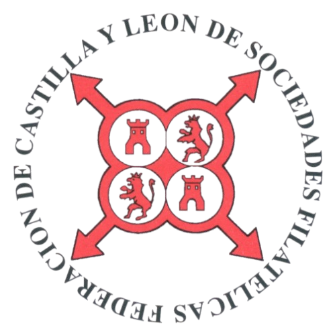 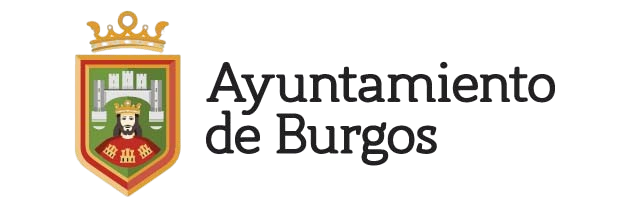 Colaboradores:
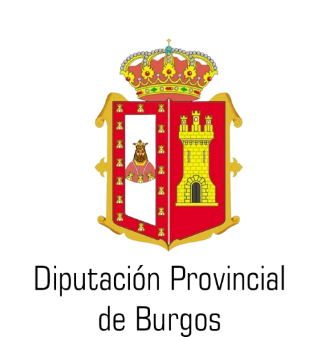 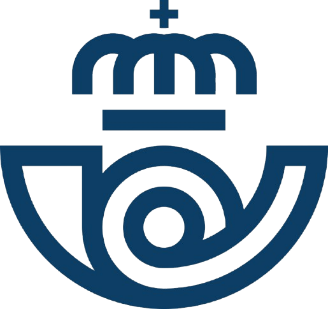 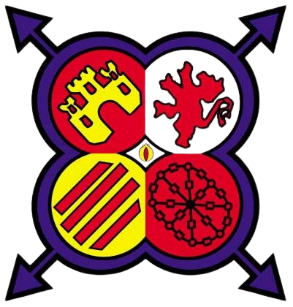 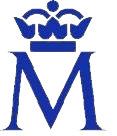 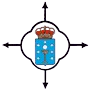 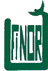 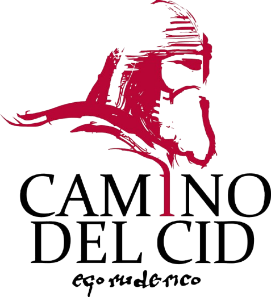